Identität:
Die Schweiz, Deutschland, Bayern
Year 10 Term 1.1 Week 2 Lesson 1
Charlotte Moss / Janine Turner

Artwork: Steve Clarke
Date updated: 17/2/2023
[Speaker Notes: Artwork by Steve Clarke. All additional pictures selected are available under a Creative Commons license, no attribution required. Native-speaker teacher feedback provided by Stephanie Cross.
Learning outcomes
Revisit: Plural rules 1-3
Revisit: WH-questionsRevisit: WO2
Revisit: Numbers

Phonics: SSC: [w] vs [v]
[link to grammar: question words]
[z]
[link to grammar: numbers 20+] 

New vocabulary: Bayern [624] Bodensee [n/a] Donau [n/a] Köln [n/a] München [n/a] Ostsee [n/a] Rhein [n/a] Schnitzel [n/a] U-Bahn [n/a] Volk [1032] Weise [468] Wurst [3923] national [891] Minderheit (H) [4256] bayrisch (H) [1383] Berliner (H) [1190] speziell (H) [815] ursprünglich (H) [1332] 

Thematic revisited vocabulary: liegen [6] Art [260] Grund [249] Kleidung [2820] Kultur [594] Milliarde, Mrd. [453] Million, Mio. [209] Norden, Nord- [1516] Nummer [806] Osten, Ost- [1208] Projekt [720] Religion [1976] Schloss [1907] Stein [1181] Süden, Süd- [1771] Vergleich [383] Welt [164] Westen, West- [1010] bekannt [319] eigen [166] einzig [343] oft [223] acht [645] achtzig [3301] drei [106] dreißig [2046] dreizehn [4772] eins [774] elf [1507] fünf [274] fünfzig [2390] hundert [1107] neun [1053] neunzig [3028] null [1680] sechs [428] sechzehn [4924] sechzig [2448] sieben [611] siebzehn [n/a] siebzig [2609] tausend [1177] vier [200] vierzig [2907] zehn [333] zwanzig [1359] zwei [70] zwölf [1080] was für? [n/a] 

Revisited function words: einige, wann, was, was für, wer, wie, wo, woher, wohin, viel(e), oft, warumSource:  Jones, R.L & Tschirner, E. (2019). A frequency dictionary of German: Core vocabulary for learners. London: Routledge.

The frequency rankings for words that occur in this PowerPoint which have been previously introduced in NCELP resources are given in the NCELP SOW and in the resources that first introduced and formally re-visited those words. 
For any other words that occur incidentally in this PowerPoint, frequency rankings will be provided in the notes field wherever possible.]
Vokabeln
sprechen
nice
oder
Lake Constance
perhaps
etwa
often
to let
reden
downstairs
mistake
hobby
the minority
approximately
Berliner
singer
suddenly
advantage
to translate
living
wall
eigen
past
to improve
speziell
cultural
doch
die Art
culture
great
France
reason
paying
people
above
business
to translate
sheet
originally
from Berlin
U-Bahn
bekannt
thousand
south
Poland
Poland
Schnitzel
because
task
die Person
Köln
picture
sausage
to lie
at the front
country
child
famous
poor
Rhein
single
eye
south
hundred
die Wurst
Ostsee
thing
picture
religion
die Minderheit
daughter
fifty
cold
München
to learn
the weekend
to separate
singer
general
unterscheiden
to be called
to promise
eighty
false
das Volk
new
world
seventy
der Norden
mother
castle
word
boy
word
number
evening
national
Danube
sheet
difficult
difficult
place
Donau
eye
das Mädchen
der Vergleich
ob
probably
Baltic Sea
die Sprache
clothes
fifty
everything
close
deep
Rhine
to sleep
strange
der Bodensee
pressure
to contain
hören
Bayern
tief
zwölf
night
to live
Baltic Sea
schnitzel
Münich
national
die Welt
to originate
practising
suggestion
foreign
learning
bekannt
danger
to repeat
kulturell
die Nacht
die Weise
mother
north
verstehen
to live
the underground
to forget
because
wall
Cologne
thing
neighbour
der Grund
attack
really
the advantage
then
der Junge
special
here
at home
leaf
ursprünglich
at home
verstehen
bayrisch
schwarz
üben
special
state
now
the way
word
eleven
Bavarian
enthalten
[Speaker Notes: H+F
Timing: 6 minutesAim: to practise this week’s vocabulary. This is a vocabulary game based on Dobble. 

Note: Six of the circles target higher vocabulary. They have a star on them to make teachers aware.
Procedure:1.  Click on the mouse to start the game. The circle on the left has eight German words. One of the words has a translation in the English circle on the left. Students try to find the word as quickly as possible and shout out the word (or translation) when they have found it. First person to find and shout the word (or translation) gets a point.
2. When the correct word is found click the mouse to change the English words to the next set.
3. The German words change after every four rounds. This change is signalled with a colour change on both circles.
4. Play until all cards have been done.

There are a number of ways to do this game:
Whole class (live - in person): First one to spot and shout out the correct answer gets a point
Whole class (synchronous online): First one to spot and type the word in the chat gets a point
Individual (asynchronous online): Use the timed version (English circle changes after 8 seconds). Can they spot the word before it changes?
Pairs (live - in person): Same as live whole class, but in pairs. Would need a tablet for each pair.]
Vokabeln
schreiben
Wie heißt das auf Deutsch?
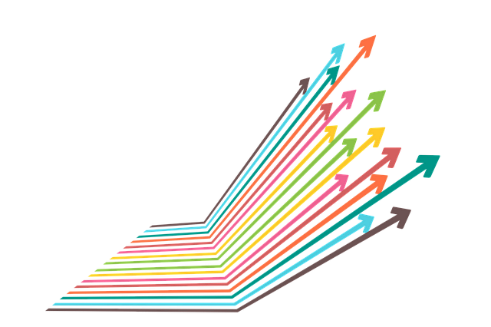 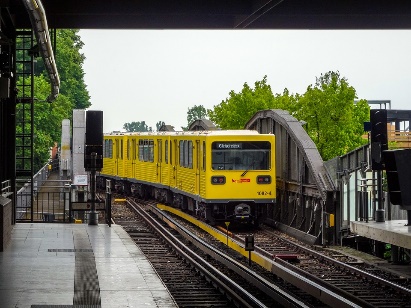 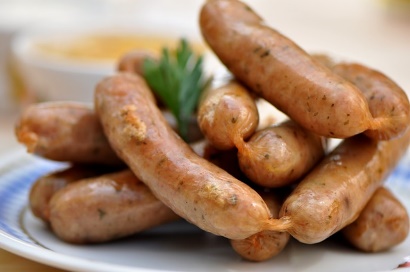 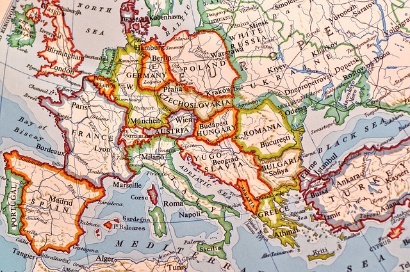 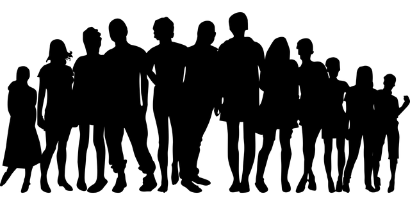 die Weise
underground, metro
people, folk
way, manner
das Volk
national, nationally
national
sausage
die U-Bahn
die Wurst
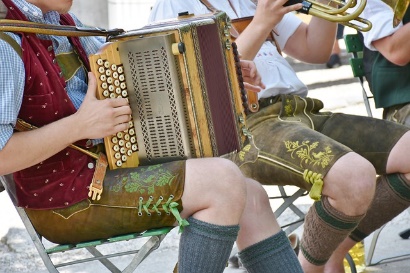 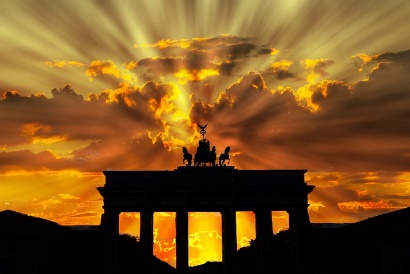 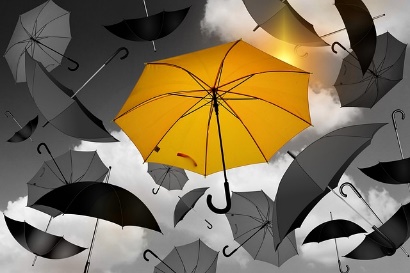 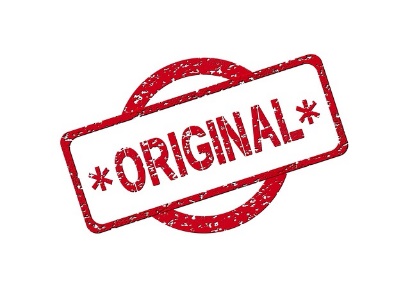 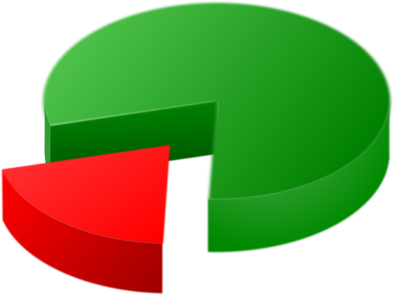 ursprünglich
original, originally
Bavarian
die Minderheit
special, specific
speziell
(of) Berlin
minority
bayrisch
berliner
[Speaker Notes: H+F (Note: The top row contains foundation vocabulary and the bottom row contains higher vocabulary)

Timing: 6 minutesAim: to practise this week’s vocabulary. 
Procedure:1.  Students translate the English words to German.
2. Click to reveal answers.]
Zahlen
Grammatik
Watch your millions, billions and trillions!
As you know, numbers are written as one word.
Don’t forget – we say double digits the other way round in German. dreiundachtzig =eighty-three
siebentausendzweihundertdreiundachtzig
Sieben|tausend|zwei|hundert|dreiundachtzig
7283
[Speaker Notes: H+F 

Timing: 3 minutesAim: to recap numbers in German. 
Procedure:Click through the recap. Students should already be familiar with the information.]
Switzerland in numbers
sprechen / hören
Du hast einige Statistiken zum Thema Die Schweiz recherchiert. Lies die Sätze deinem Partner/deiner Partnerin vor. Dein Partner/deine Partnerin muss die Zahlen schreiben.

Finde mindestens drei Infos, die dich interessieren. Schreib sie auf Englisch.
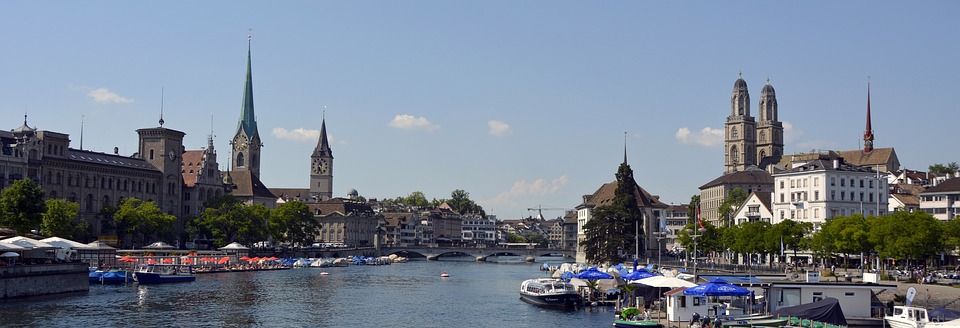 [Speaker Notes: H+F
Timing: 8 minutesAim: to practise [z] and numbers. 

Note: The first two handouts are for higher students and the second two are for foundation students. Students will need to work in a pair with someone working at the same tier. 
Procedure:1.  Explain the task. Each student should have a handout with some facts about Switzerland. 
2.  Students take it in turn to read a fact to each other. 
3.  Their partner notes all the numbers they hear. 

Word frequency of unknown words (1 is the most frequent word in German): Milliardäre [>5009] Meerschweinchen [>5009] Zugang [1506] Album [3630] Wahlrecht [>5009] Schweizer [1274]Source:  Jones, R.L. & Tschirner, E. (2019). A frequency dictionary of German: core vocabulary for learners. Routledge]
sprechen / hören
*einzeln – single, individual
*das Meerschweinchen – guinea pig*der Wert – value, worth*Milliardäre – billionaires
Switzerland in numbers
HANDOUT PARTNER A 
2014 hat man zum ersten Mal die Schweizer App „THREEMA” gesehen, die eine andere sichere, nationale Form von „WhatsApp” ist. Du musst sie kaufen, sie kostet 3,99 Euro.
Seit 2008 darf man kein einzelnes* Meerschweinchen* haben. Wenn ein Meerschweinchen stirbt, kannst du einnen Meerschweinchen- Männchen oder eine Meerschweinchen-Weibchen für das andere bei ˵Priska Küng” finden. Das ist eine spezielle und bekannte Internetseite.
Gruyère und Emmentaler im Wert* von 693 Millionen Franken sind in der Corona-Zeit aus der Schweiz ins Ausland gegangen.
Jedes Jahr isst ein Schweizer zehn Kilo Schokolade, das ist doppelt so viel wie in den USA.
Die Schweiz hat 41 Milliardäre* und liegt auf Platz Nummer 15 in der Welt.
1
2
3
4
5
[Speaker Notes: Higher Handout audio answers
Timing: 5 minutesAim: To listen and check pronunciation, particularly of the numbers]
*der Zugang – access
*Alben – albums
*das Wahlrecht – right to vote
Switzerland in numbers
sprechen / hören
HANDOUT PARTNER B 
Das Schweizer Volk gewinnt seine Energie – sechzig Prozent – aus Wasser, weil das Land mehr als 1500 Seen besitzt.
Schweizer Kaffeekultur! In einem kleinen Dorf in der Schweiz macht man die Kaffeemaschinen für die 21.000 Starbucks-Cafés in der Welt.
Die Schweiz ist ein neutrales Land, aber sie besitzt 8000 Bunker. Jede Schweizer Familie muss Zugang* zu einem Bunker haben.
Freddie Mercury hat sieben Alben* in der Schweiz gemacht. Das ist der Grund, warum es eine Statue von Freddie in Montreux gibt, wo er gewohnt hat. 
Schweizer Frauen haben das Wahlrecht* vor fünfzig Jahren im Jahre 1971 bekommen. Das ist spät im Vergleich mit Großbritannien, wo das im Jahre 1928 war.
6
7
8
9
10
[Speaker Notes: Higher Handout

Timing: 5 minutesAim: To listen and check pronunciation, particularly of the numbers]
*Schweizer – Swiss
*der Zugang – access
Switzerland in numbers
sprechen / hören
HANDOUT PARTNER A 
2014 hat man zum ersten Mal die Schweizer* App „THREEMA” gesehen, die eine andere, sichere, nationale Form von „WhatsApp” ist. Du musst sie kaufen, sie kostet 3,99 Euro.
Die Schweiz ist ein neutrales Land, aber sie hat 8000 Bunker. Jede Schweizer* Familie muss Zugang* zu einem Bunker haben.
Jedes Jahr isst ein Schweizer* zehn Kilo Schokolade, das ist zwei mal so viel wie in den USA.
Viele reiche Personen leben in der Schweiz. Das Land liegt auf Platz Nummer 15 in der Welt.
1
2
3
4
[Speaker Notes: Foundation Handout audio answers

Timing: 5 minutesAim: To listen and check pronunciation, particularly of the numbers]
*Schweizer – Swiss
das Wahlrecht – right to vote
Switzerland in numbers
sprechen / hören
HANDOUT PARTNER B
Das Schweizer Volk gewinnt seine Energie – sechzig Prozent – aus Wasser, weil das Land mehr als 1500 Seen hat.
1971 haben Schweizer Frauen haben das Wahlrecht* bekommen. Das ist spät im Vergleich mit Großbritannien, wo das im Jahre 1928 war.
Freddie Mercury hat sieben Musikstücke in der Schweiz gemacht. Das ist der Grund, warum es eine Statue von Freddie in Montreux gibt, wo er gewohnt hat. 
25% von der Bevölkerung kommt aus einem anderen Land. Viele von ihnen kommen aus Frankreich und Deutschland.
5
6
7
8
[Speaker Notes: Foundation Handout
Timing: 5 minutesAim: To listen and check pronunciation, particularly of the numbers]
Germany in numbers
Phonetik
Baltic Sea
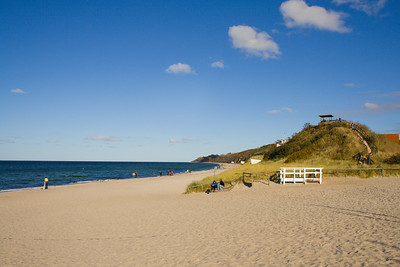 Lake Constance
Cologne
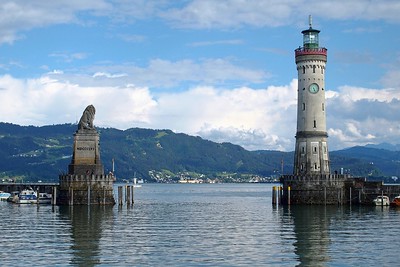 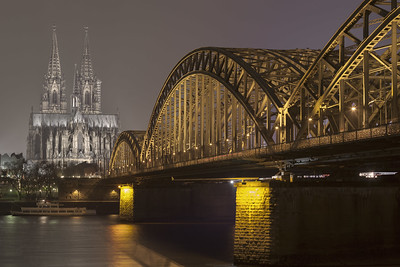 459 Metres
251 Metres
2000 years old
Danube
Rhine
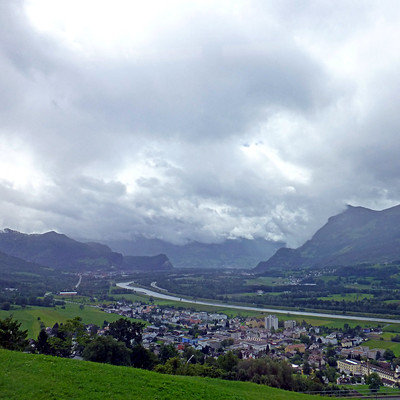 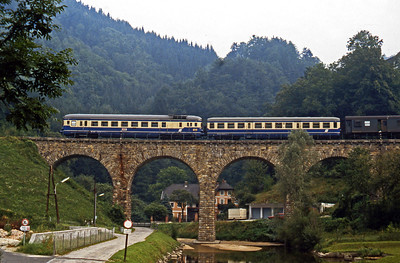 Bavaria
Schnitzel
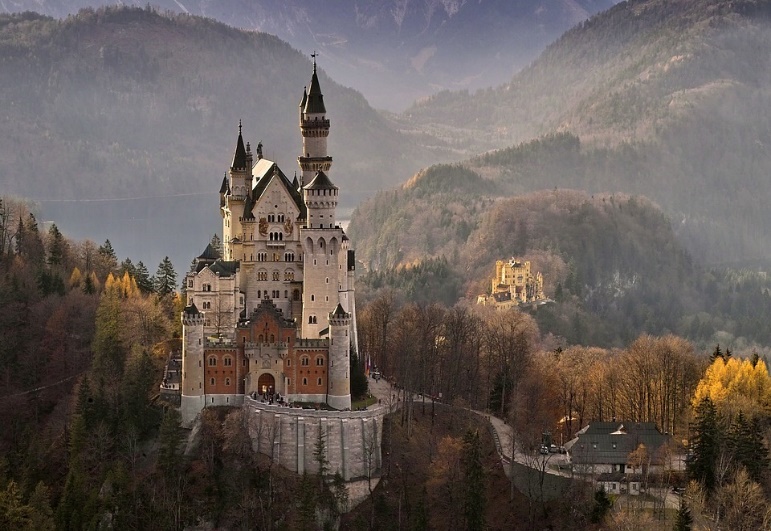 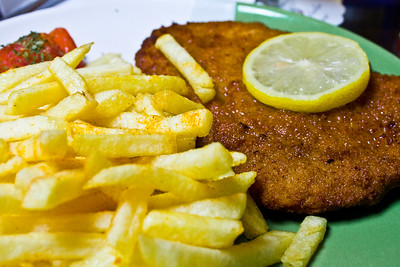 2,850 Kilometres
1,233 Kilometres
1831
77,550 Kilometres
[Speaker Notes: F+H

Timing: 8 minutes

Aim: to practise [z], numbers, and some of this week’s vocabulary.

Procedure: 
Students work in pairs. Student A chooses a picture and says its number in German. 
Student B listens to the number to work out which picture Student A is referring to. They say the name of the picture in German.
Students swap roles.


Image attribution: "Lindau, Bodensee" by to.wi is licensed under CC BY-NC-SA 2.0, "ÖBB 5146 Sankt Nikola an der Donau, Bahnviadukt" by peter.velthoen is licensed under CC BY-SA 2.0, "Köln" by György Soponyai is licensed under CC BY-NC 2.0., "Rhine Valley from Triesenberg, Liechtenstein" by pom'. is licensed under CC BY-SA 2.0, "Schnitzel mit Pommes" by Christian Cable is licensed under CC BY 2.0, "Rerik Ostsee Strand" by az1172 is licensed under CC BY-SA 2.0.]
Remember, we use WO2 when location adverbs come before the verb.
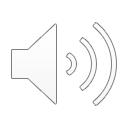 Bayern – WO2
lesen
Hör zu und lies den Text über Bayern. Wie viele Beispiele für WO2 kannst du finden?
We can put the object at the start of a sentence to emphasise it. After, we use WO2 and the subject comes after the verb.
In Süddeutschland liegt Bayern. Bayern hat seine eigene Kultur. Hier findet man extrem viele Schlösser und alte Städte. In den Alpen in Bayern heißt ein Feld „Alm“. Sommerurlaub machen Menschen gerne in den Alpen. Und im Winter ist Skifahren beliebt. Kleidung wie Dirndl und Lederhosen, Musik, und Essen und Trinken haben die Kultur von Bayern auch berühmt gemacht. Der FC Bayern München ist ein bekannter Verein. Hast du Lust, mal nach Bayern zu fahren? 
Was möchtest du dort machen?
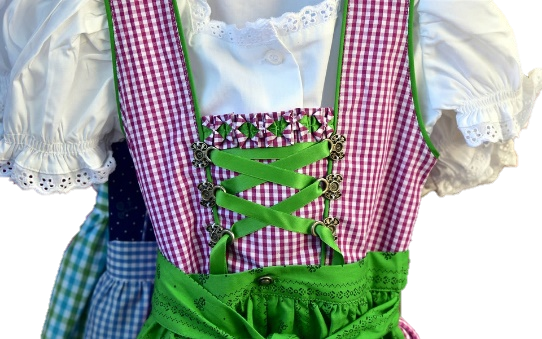 Dirndl
Use WO2 after time adverbs, too.
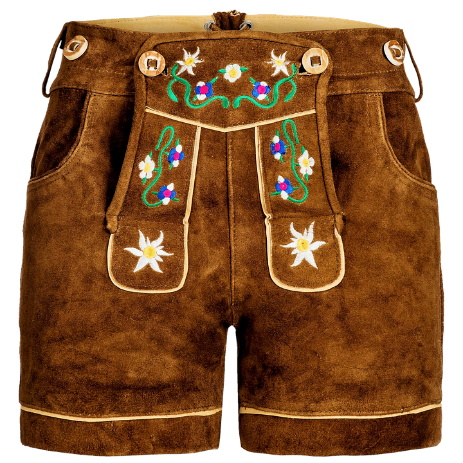 Use WO2 in yes/no questions.
Lederhosen
And after wh-question words.
[Speaker Notes: F+H

Timing: 8 minutes

Aim: to recap WO2 and the different instances when it is used.

Procedure: 
Students read the text about Bavaria and note down all the instances of WO2 that they can find.
Click to reveal the answers. At relevant points, speech bubbles will appear to remind students when we use WO2.]
Bayern
schreiben
You work for a tourist board in Bavaria and want to advertise all the great things to do there. You want to emphasise certain parts of your sentences so you write them at the start.
besuchen
Touristen
in München
den englischen Garten
sehr gern
besonders lecker 
viele Menschen
Schnitzel
finden
bayrisches Essen
man
kann
probieren
Schnitzel finden viele Menschen besonders lecker.
Bayrisches Essen kann man probieren.
In München besuchen Touristen sehr gern
den englischen Garten.
findet … statt
das Oktoberfest
in Bayern
im September
ist
wichtig
Kleidung wie Lederhosen
in unserer Kultur
In unserer Kultur ist Kleidung wie Lederhosen wichtig.
Auf dem Markt verkauft man Würste.
Im September findet das Oktoberfest in Bayern statt.
auf dem Markt Würste
verkauft
man
[Speaker Notes: F+H (Note: All text boxes are suitable for foundation apart from the grey text box which contains higher vocabulary)

Timing: 8 minutes

Aim: to practise using WO2 to emphasise sentence elements.

Procedure:
Explain the task. Using the phrases in the text boxes, students write sentences to advertise Bavaria. They should write the phrases in bold at the start of the sentence and then use WO2.
Click to reveal answers.]
Hausaufgaben
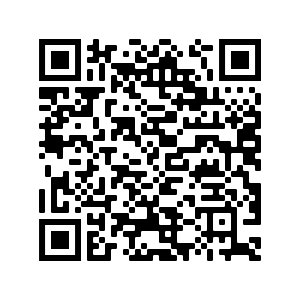 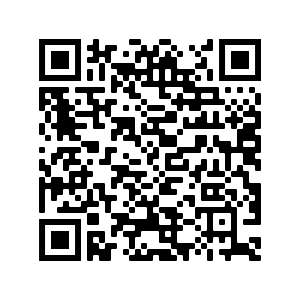 New vocabulary:
Foundation
Higher
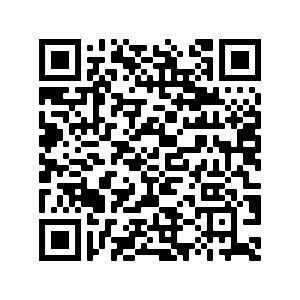 Revisited vocabulary:
Foundation | Higher
Hausaufgabenblatt 10.1.1.1
[Speaker Notes: Timing: 30 secondsAim: to remind students of their HW from last week; the vocabulary is the new and revisited vocabulary in use in this week’s lessons.]